Lecture 3: Queues, Testing, and Working with Code
Data Structures and Algorithms
CSE 373 Su 18 – ben jones
1
Clearing up Stacks
CSE 373 SU 18 – Ben Jones
2
Clearing up Stacks
CSE 373 SU 18 – Ben Jones
3
Clearing up Stacks
CSE 373 SU 18 – Ben Jones
4
Clearing up Stacks (push them over)
CSE 373 SU 18 – Ben Jones
5
Clearing up Stacks (push them over)
size = 8
top
6
7
8
3
4
5
1
2
v
6
1
2
3
4
5
7
8
CSE 373 SU 18 – Ben Jones
6
Review: What is a Queue?
queue: Retrieves elements in the order they were added.
First-In, First-Out ("FIFO")
Elements are stored in order of insertion but don't have indexes.
Client can only add to the end of the queue, and can only examine/remove the front of the queue.

basic queue operations:
add(item): aka “enqueue” add an element to the back.
remove(): aka “dequeue” Remove the front element and return.
peek(): Examine the front element without removing it.
size(): how many items are stored in the queue?
isEmpty(): if 1 or more items in the queue returns true, false otherwise
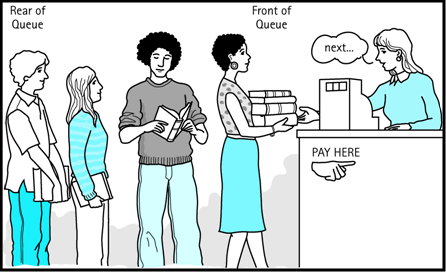 remove, peek
add
queue
CSE 143 SP 17 – Zora Fung
7
Queues as Linked Lists
CSE 373 Su 18 – Ben Jones
8
Queues an Arrays
CSE 373 Su 18 – ben jones
9
Queues an Arrays – Looping Back
Discuss with your neighbors:
1) What data do I need to store in addition to the array itself? (variable(s) + type(s))
2) How do you calculate the next array position to fill? (equation and/or code)
3) How do you determine if the array is full? Empty? (equation and/or code)
4) How do you resize the array if needed? (description of algorithm)
CSE 373 SU 18 – Ben Jones
10
Queues an Arrays – Looping Back
Discuss with your neighbors:
1) What data do I need to store in addition to the array itself? (variable(s) + type(s))
2) How do you calculate the next array position to fill? (equation and/or code)
3) How do you determine if the array is full? Empty? (equation and/or code)
4) How do you resize the array if needed? (description of algorithm)
CSE 373 SU 18 – Ben jones
11
Queues an Arrays – Looping Back
Discuss with your neighbors:
1) What data do I need to store in addition to the array itself? (variable(s) + type(s))
2) How do you calculate the next array position to fill? (equation and/or code)
3) How do you determine if the array is full? Empty? (equation and/or code)
4) How do you resize the array if needed? (description of algorithm)
CSE 373 SU 18 – Ben jones
12
Queues an Arrays – Looping Back
Discuss with your neighbors:
1) What data do I need to store in addition to the array itself? (variable(s) + type(s))
2) How do you calculate the next array position to fill? (equation and/or code)
3) How do you determine if the array is full? Empty? (equation and/or code)
4) How do you resize the array if needed? (description of algorithm)
CSE 373 SU 18 – Ben jones
13
Question from last time: Aren’t these Lists?
Yes, a doubly-linked list can act as both a stack and a queue!

You’ll build one of these in your first partner project.






Small correction from last lecture: I flipped a <= sign in the Stack implementation – I checked data.length >= size instead of size >= data.length
CSE 373 SU 18 – Ben Jones
14
[Speaker Notes: Sometimes called a dequeue for “double ended queue”
Eagle-eyed from last lecture caught that I flipped the inequality while I was typing.]
Announcements
TA Office Hours Posted - All in CSE 006 – Calendar on Website

Ben’s Office Hours shifted to avoid section 2:10 – 4:10 T Th.

Problems and solutions posted for yesterday’s section after-all.

Feedback Form on Website

Course Background Survey (required – due next Friday)

Homework 1 releases (individual – due next Friday)
CSE 373 SU 18 – Ben jones
15
Homework Demo
gitlab.cs.washington.edu
CSE 373 SU 18 – Ben jones
16
Testing
Computers don’t make mistakes- people do!
“I’m almost done, I just need to make sure it works” 
– Naive 14Xers
Software Test: a separate piece of code that exercises the code you are assessing by providing input to your code and finishes with an assertion of what the result should be. 

1. Isolate
break your code into small modules
2. Build in increments
Make a plan from simplest to most complex cases
3. Test as you go
As your code grows, so should your tests
CSE 373 SP 18 - Kasey Champion
17
[Speaker Notes: We’re giving you a lot of tests – you usually will need to make your own.
When you are “finished coding” – getting the thing to compile, it’s hardly done.
Probably 2/3 of the time is spent going from “compiling” to “working”
Tests can both guide this process and serve as a regression test (avoid breaking things that you previously had working)]
Types of Tests
Black Box
Behavior only – ADT requirements
From an outside point of view
Does your code uphold its contracts with its users?
Performance/efficiency

White Box
Includes an understanding of the implementation
Written by the author as they develop their code
Break apart requirements into smaller steps
“unit tests” break implementation into single assertions
CSE 373 SP 18 - Kasey Champion
18
[Speaker Notes: HW1 gives you a bunch of black-box tests.
An example of a white box test would be to test that the array resizing is working as intended in the]
What to test?
Expected behavior
The main use case scenario
Does your code do what it should given friendly conditions?
Forbidden Input
What are all the ways the user can mess up?
Empty/Null
Protect yourself!
How do things get started?
Boundary/Edge Cases
First
last
Scale
Is there a difference between 10, 100, 1000, 10000 items?
CSE 373 SP 18 - Kasey Champion
19
Thought Experiment
Discuss with your neighbors: Imagine you are writing an implementation of the List interface that stores integers in an Array. What are some ways you can assess your program’s correctness in the following cases:
Expected Behavior
Create a new list
Add some amount of items to it
Remove a couple of them
Forbidden Input
Add a negative number
Add duplicates
Add extra large numbers
Empty/Null
Call remove on an empty list
Add to a null list
Call size on an null list
Boundary/Edge Cases
Add 1 item to an empty list
Set an item at the front of the list
Set an item at the back of the list
Scale
Add 1000 items to the list
Remove 100 items in a row
Set the value of the same item 50 times
CSE 373 SP 18 - Kasey Champion
20
JUnit
JUnit: a testing framework that works with IDEs to give you a special GUI experience when testing your code
@Test
public void myTest() {
   Map<String, Integer> basicMap = new LinkedListDict<String, Integer>();
   basicMap.put(“Fido”, 42);
   assertEquals(42, basicMap.get(“Fido”));
}
Assertions:
assertEquals(item1, item2)
assertTrue(Boolean expression)
assertFalse(bollean expression)
assertNotNull(item)
More: https://junit.org/junit5/docs/5.0.1/api/org/junit/jupiter/api/Assertions.html
CSE 373 SP 18 - Kasey Champion
21
Traversing Data
Array
for (int i = 0; i < arr.length; i++) {
   System.out.println(arr[i]);
}
List
for (int i = 0; i < myList.size(); i++) {
   System.out.println(myList.get(i));
}
for (T item : list) {
   System.out.println(item);
}
Iterator!
CSE 373 SP 18 - Kasey Champion
22
Implement a CircularQueue (ArrayQueue)
- What order should we implement in?
- Test as we go!
- The debugger is our friend!
CSE 373 SP 18 - Kasey Champion
23
Iterators
iterator: a Java interface that dictates how a collection of data should be traversed.

Behaviors:
hasNext() – returns true if the iteration has more elements
next() – returns the next element in the iteration

while (iterator.hasNext()) {
   T item = iterator.next();
}
CSE 373 SP 18 - Kasey Champion
24
Implementing an Iterator
CSE 373 SP 18 - Kasey Champion
25
[Speaker Notes: Implement over the map we just made]
TODO list
Homework 1 is live! Set up your development environment.
- Individual Assignment
- Try logging into gitlab.cs.washington.edu ASAP so we can help you early!
- Due 6/29 at 11:59pm

Start looking for partners for Homework 2!
- Will be assigned on 6/29
- Sign up for Piazza – there’s a “Search for Teammates” pinned post

Fill out the pre-class survey
- Link is on the website
CSE 373 SU 18 – Ben Jones
26